Call for Collaboration Proposals for Detectors at the EIC
CORE Workshop
Maria Chamizo-Llatas (BNL) and Bob McKeown (JLab) 
March 30, 2021
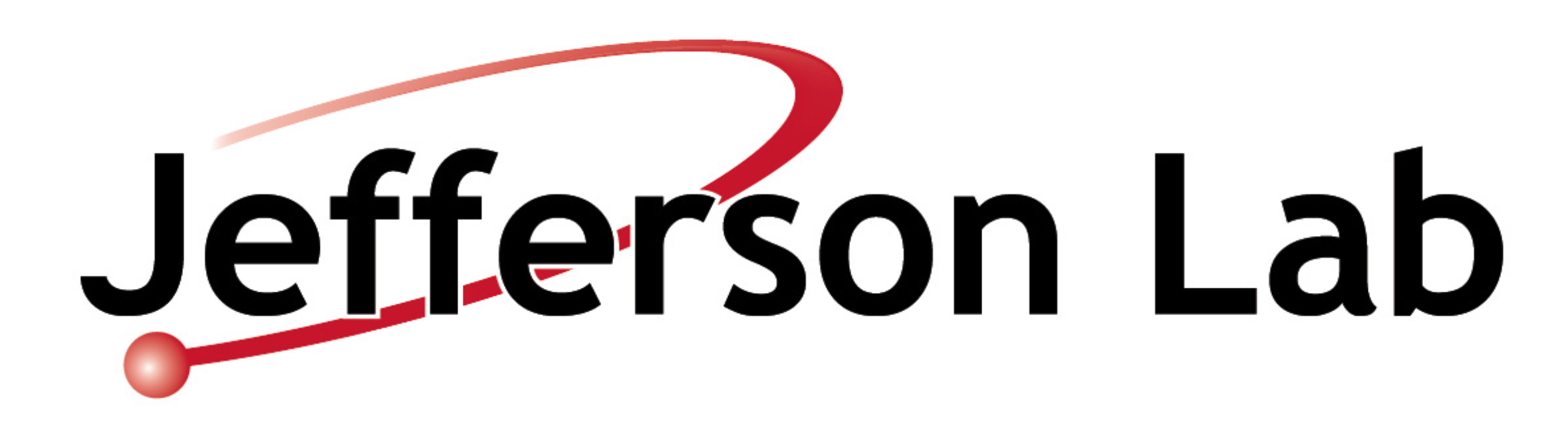 Call for Collaboration Proposals
A joint BNL/JLab call for Collaboration Proposals for Detectors at the EIC has been issued, deadline December 1, 2021 Call Collaboration Proposals
With input from DOE and EIC User’s Group
The EIC will have the capacity to host two interaction regions, each with a corresponding detector. 
It is expected that each of these two detectors would be represented by a Collaboration. 
Detector 1 is within the scope of the project. US Federal funds are expected to support most but not all of the acquisition of Detector 1 
Detector 2 is not within the Project scope. Routes to make Detector 2 and a second interaction region possible are being explored
Scientific merit
Detector 1 must satisfy the requirements of the EIC “mission need” statement  based on the EIC community White Paper and the National Academies of Science (NAS) 2018 report. 
Detector 1 should be based on the “reference” detector described by the EIC User Group (EICUG) in the Yellow Report (YR) and CDR
Detector 2 could be a complementary detector that may focus on optimizing particular science topics or address science topics beyond those described in the White Paper and the National Academies of Science (NAS) 2018 report
Detector 1 guidance
Must address the EIC White Paper and NAS Report science case 
The collaboration should propose a system that meets the performance requirements described in the EIC CDR and EICUG YR 
The design should be compatible with that of the accelerator and interaction region layout of the CDR 
Completion of detector construction must be achieved by Critical Decision (CD)-4A, the start of EIC accelerator operations.
Detector 2 guidance
Experiments should address science goals described in the EIC White Paper and possibly science beyond that and enable some complementarity to Detector 1 
Interaction region design should be consistent with the accelerator design as detailed in the CDR, with perhaps some interaction region optimization 
The detector design should allow for an estimated construction schedule compatible with achieving detector completion by CD-4 (which follows CD-4A)
Siting location
Detector 1 and Detector 2 would reside at a different Interaction Points
Proposals should consider the siting scenario for the detectors described in the CDR. 
Detector 1 is currently planned to be located at Interaction Point 6 (IP6) on the Relativistic Heavy-Ion Collider.
Other siting options are welcome but proposals that deviate from the CDR will need to address the implications to the EIC project.
Collaboration Proposals
Collaboration proposals made in response to this call could relate to either Detector 1 or Detector 2. 
The Proposals should include two parts: 
A description of the science addressed, and performance estimated through simulation, including comparison to the requirements of the Yellow Report, the realization of the conceptual detector design given the technology choices, the R&D needs, risks, and, if applicable, adoption of emerging new technologies (maximum 40 pages) 
A collaboration roster and structure, timescale and cost (including potential sources of funding sources and assumptions), and potential upgrade paths (maximum 20 pages)
Evaluation
BNL and JLab will co-organize a scientific-technical committee of renowned and independent subject matter experts to evaluate the proposals 
Evaluation process will include a scientific evaluation, risk, cost, and schedule of the proposed experiment. 
Based on the proposals received, this committee will advise BNL, JLab, and the EIC project leadership on how to realize an optimal set of experimental equipment at the EIC
More information
In coordination with the EIC User Group, the two laboratories and the EIC project will consider convening some workshops and organizational meetings to facilitate discussions and collaborations and provide additional information and support.
Proposals should be uploaded by December 1, 2021 to https://www.bnl.gov/eic/
Questions and requests for additional information should be sent to this e-mail list: eic-call-det-proposal-l@lists.bnl.gov.
A FAQ document summarizing responses to questions will be posted here https://www.bnl.gov/eic/
Next steps
BNL/JLab and EIC Project working on the details and timeline of the evaluation process 
Plan to have regular communication with the EIC User community to inform on updates